«Влияние пластика на здоровье человека и экологию»
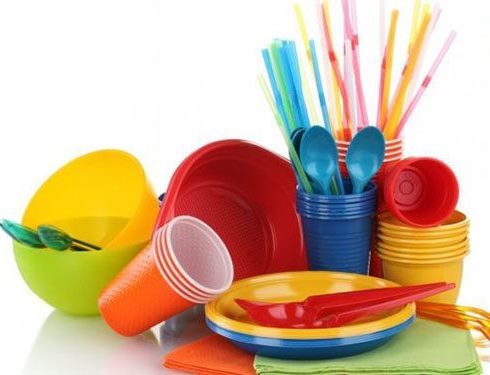 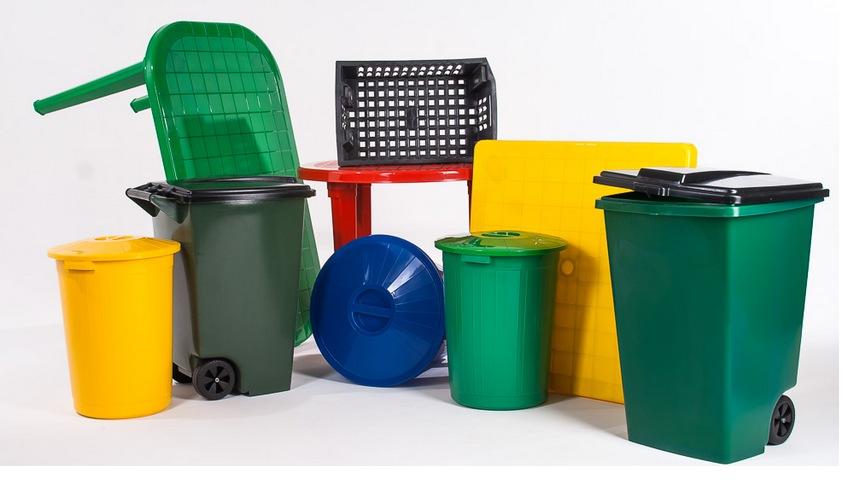 Воспитатель средней группы
 МАДОУ №429
Конончук Н.А.
Выпив воду из нагретой солнцем пластиковой бутылки, мы обнаружили странный вкус  и запах. 
И задумались пластик  это хорошо или плохо?
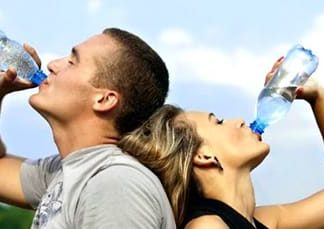 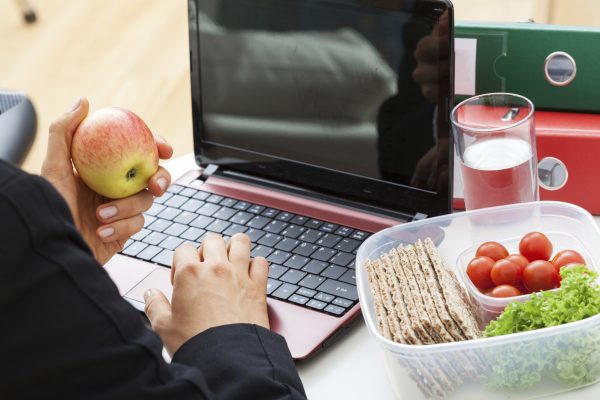 Цель  моего исследования в процессе практической деятельности сформировать представление о том чего больше в пластмассе вреда или пользы для человека и природы.
Задачи:
изучить и проанализировать информационные источники (книги, журналы, газеты, справочники, определенные сайты в сетях Интернет);
ознакомиться хотя бы с несколькими областями применения пластмассы;
выяснить причины, по которым пластик стали считать вредным материалом;
побудить окружающих задуматься о важной экологической проблеме нашей планеты и заинтересовать возможностями создания из пластиковых изделий множества интересных и полезных вещей.
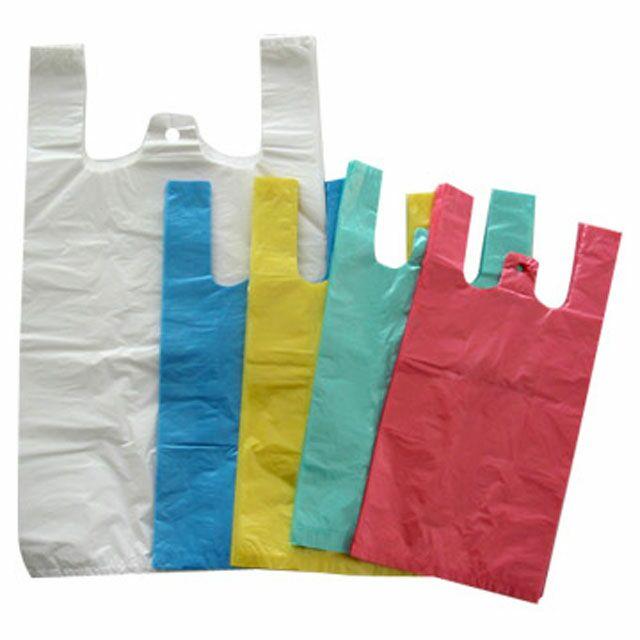 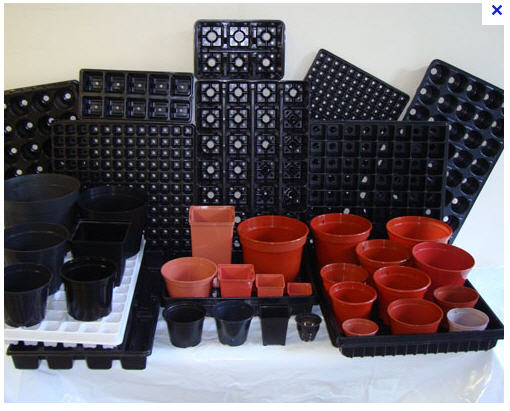 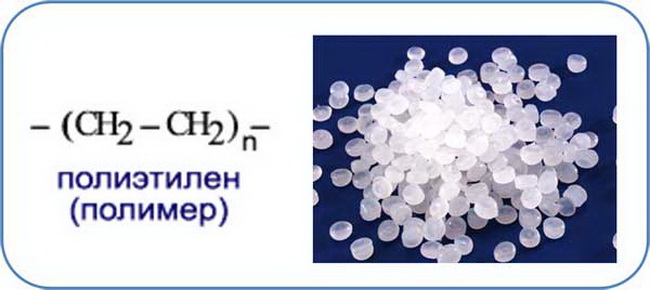 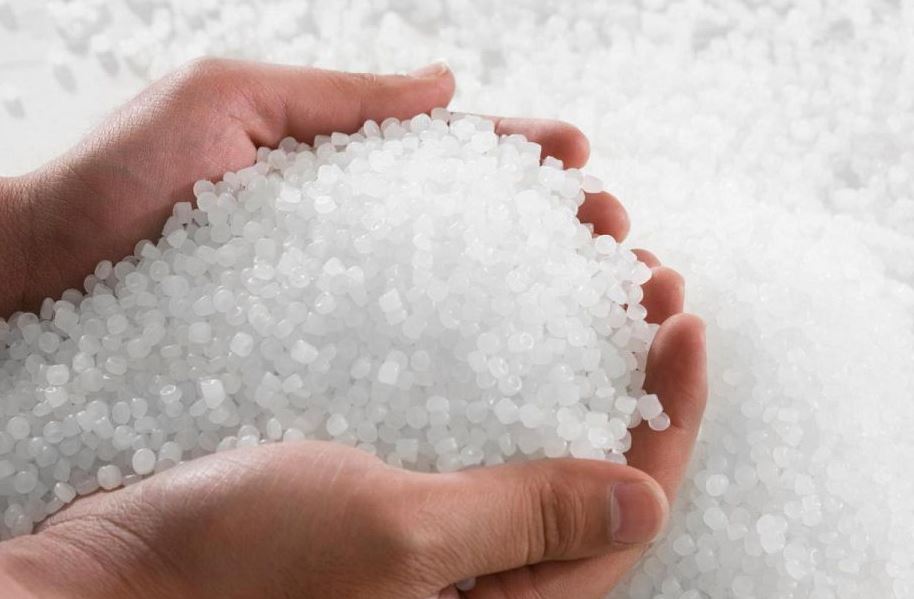 Первым получил пластик ученый – изобретатель Александр Паркс из Бирмингема.
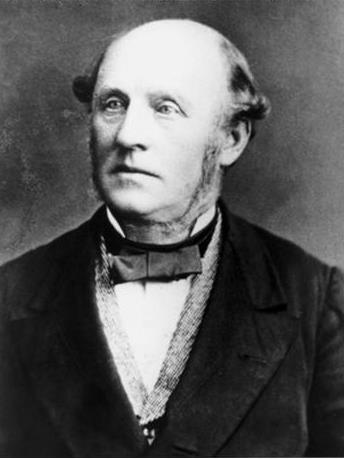 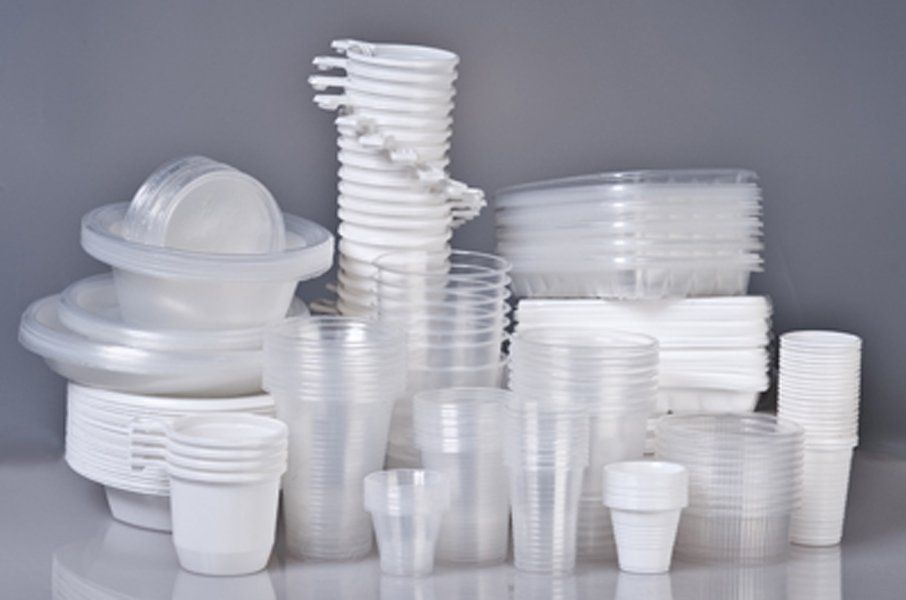 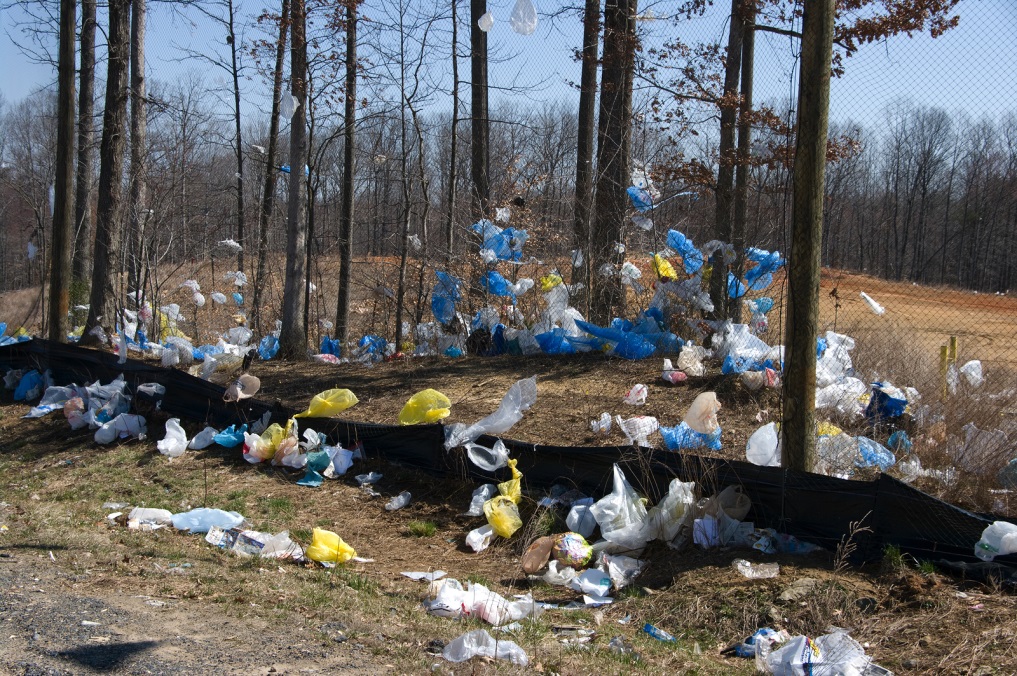 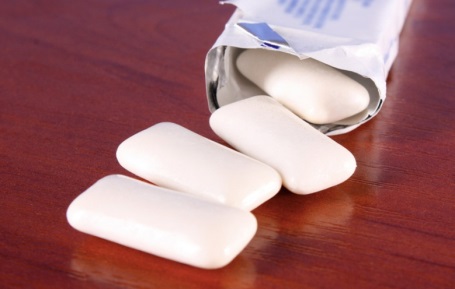 У людей употребляющих регулярно пищу и пластиковой посуды. В моче был обнаружен канцероген бисфенол-А, повышающий риск развития не только рака, но и артритов, диабета, заболеваний сердца и сосудов.
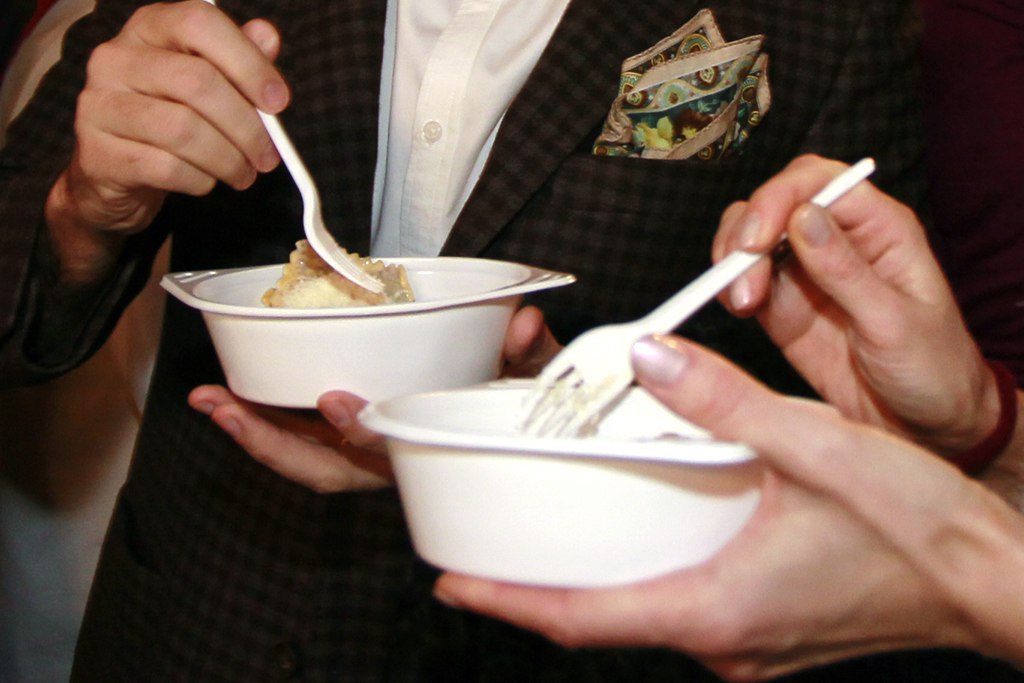 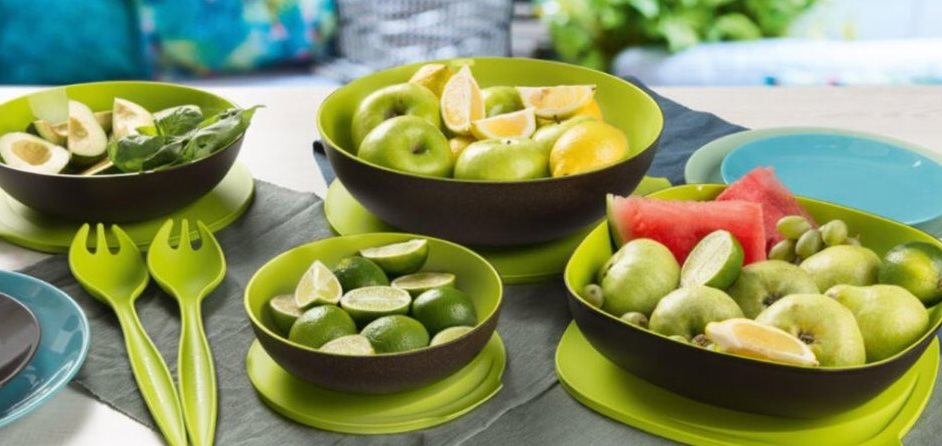 Пластмассовую посуду строго запрещено разогревать в микроволновке,  напитки и продукты в пластиковой посуде и полиэтиленовых пакетах.
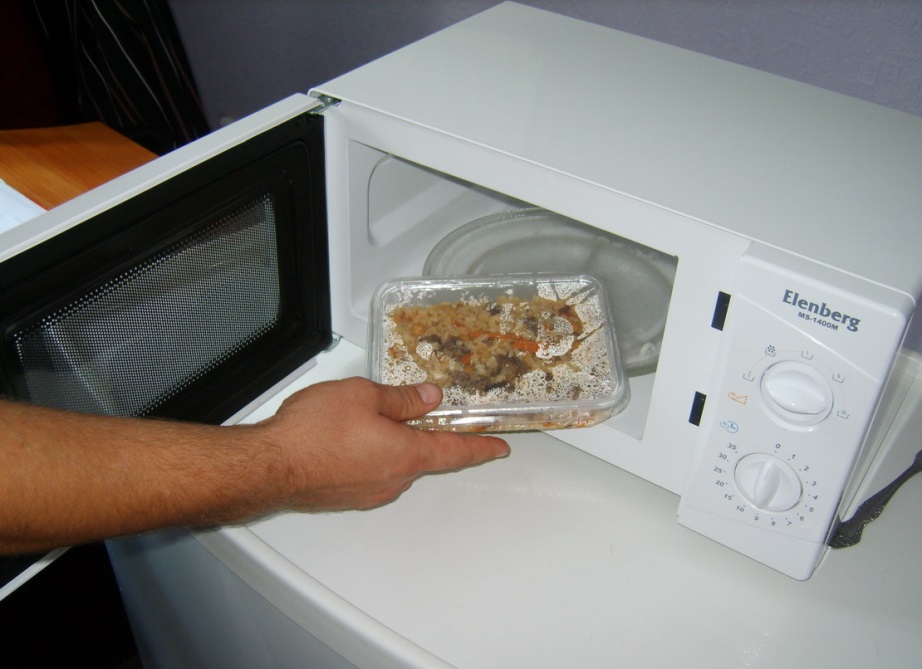 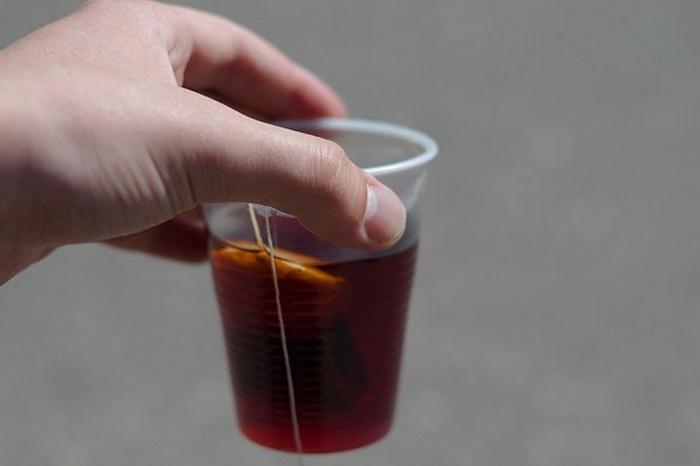 Жара выше 25 градусов в десятки раз повышает скорость выделения канцерогенов.
Обратите внимание на то, что на любой пластиковой таре указан специальный код, обозначающий тип пластика. Например, 2, 4 и 5 указывают на его безвредность. Обычно он используется для производства молочных продуктов, игрушек, стаканов и бутылочек для детей. Полностью обезопасить себя и предотвратить попадание химикатов в организм невозможно, но можно постараться минимизировать вред.
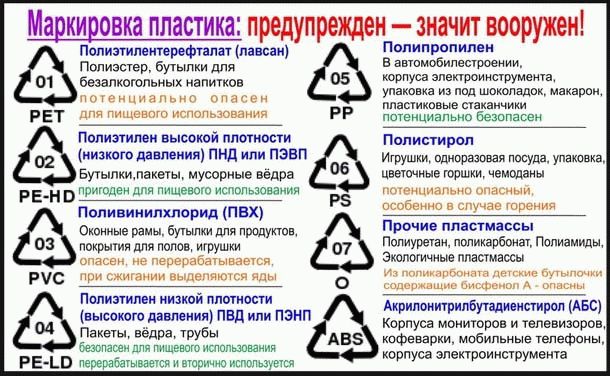 Следует:
Ограничить использование посуды с опасной кодировкой;
 не разогревать напитки и пищу в пластиковой таре; 
не использовать пластиковую посуду повторно; 
не хранить напитки и пищу в таре длительное время; 
по возможности пить и есть из стеклянной посуды; 
соблюдать правила эксплуатации пластика; 
не покупать одноразовую продукцию яркого цвета и с резким запахом;
 Для детей использовать только экологически чистую или стеклянную посуду. 
Также рекомендуется постараться не пользоваться полиэтиленовыми пакетами, а отдать предпочтение бумажным. Напитки лучше пить из термоса, а не из стаканчиков из автомата
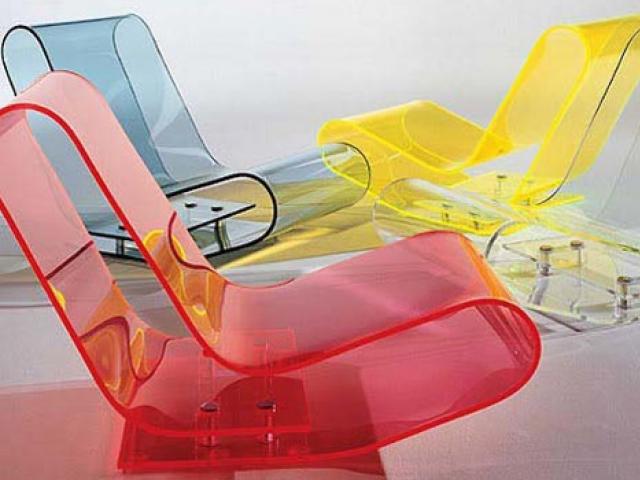 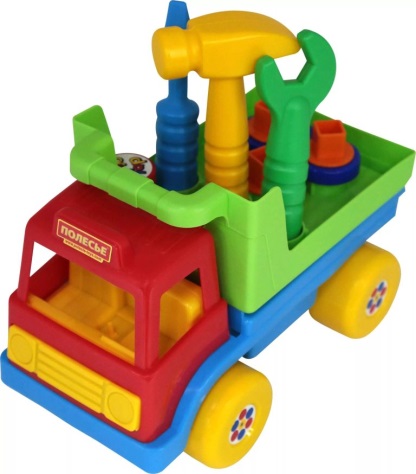 Каждый год на планете в океане образуется целые острова из пластиковых отходов. В Тихом океане есть гигантское плавучее скопление мусора. Оно представляет собой огромную угрозу жителям моря и птицам, а так же здоровью людей. Рыба с пластиков в крови завтра может попасть к нам на стол.
Ученые утверждают, что желудки дельфинов и китов на 50% набиты пластиковыми отходами. Многие птицы погибают, т.к. с рыбой поедают эту пластмассу. Свалка в океане такая огромная, что видна даже из космоса.
Пластик не разлагаются со временем.
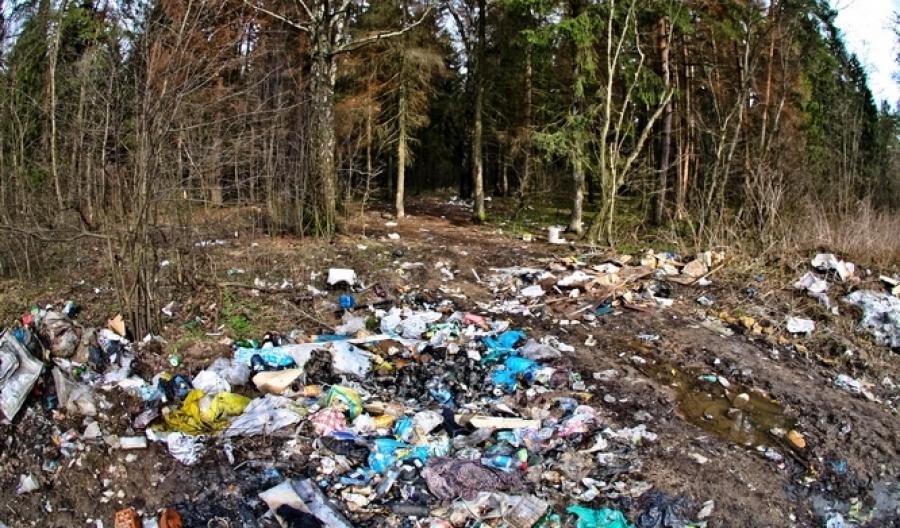 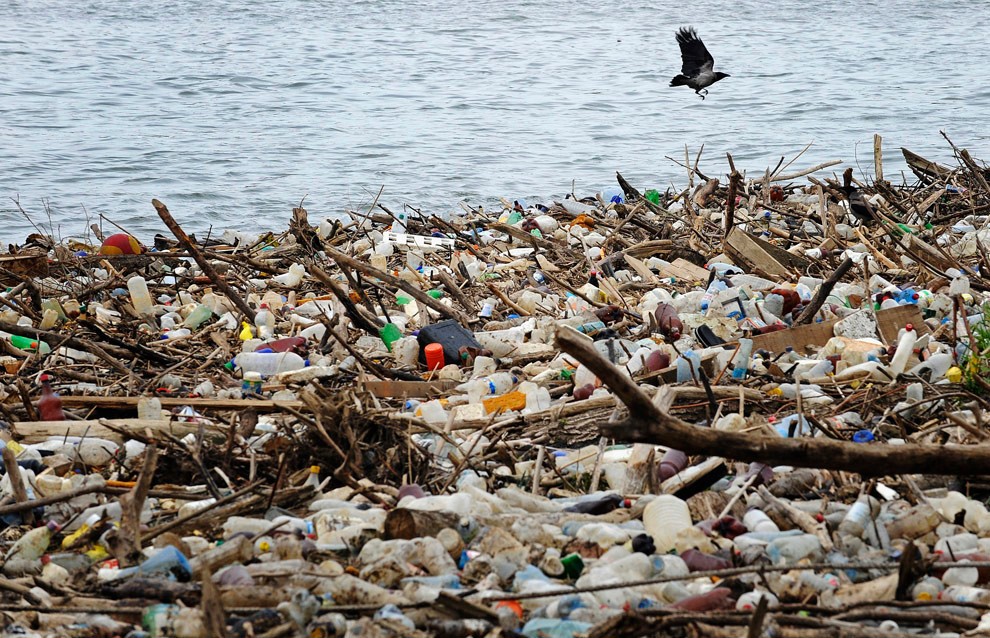 Изделия из пластика должны быть переработаны. В настоящее время проблема переработки таких отходов актуальна не только в связи с охраной окружающей среды, но и в связи с дефицитом полимерного сырья. Из 1кг отходов получается 0,8 кг вторичного сырья
Переработка пластика состоит из нескольких этапов:
сбор, сортировка прессование, переработка (резка, промывка, сушка, производство регранулята), производство новой продукции.
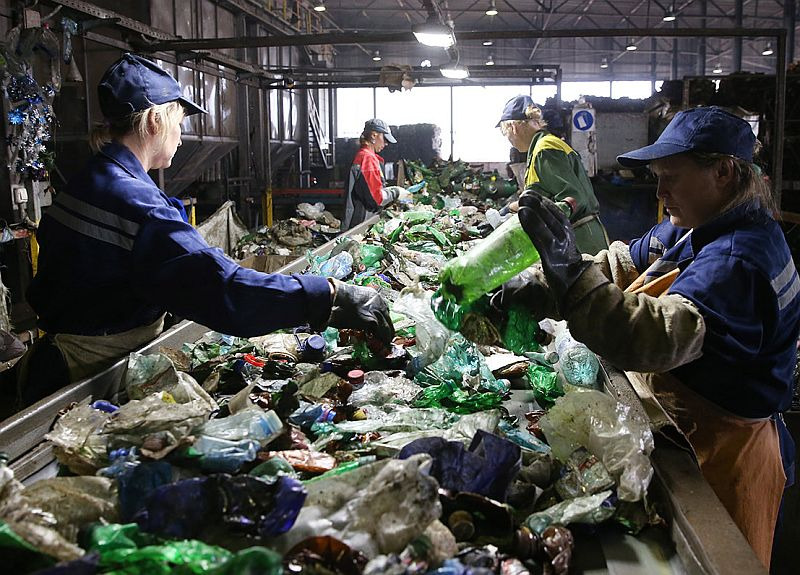 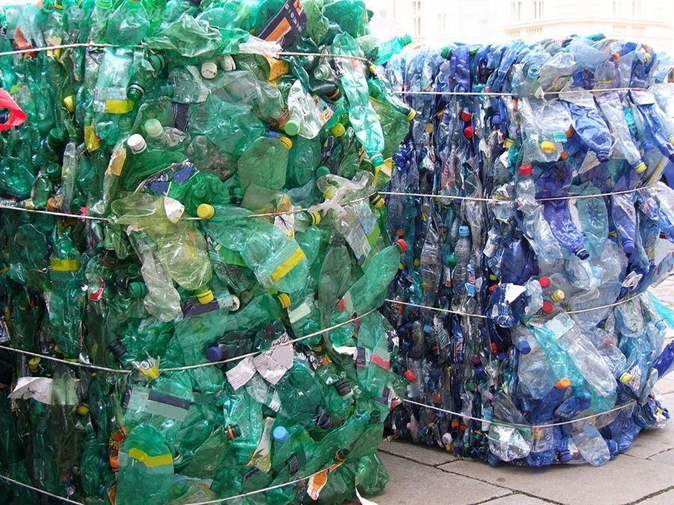 Заключение
 Эта тема не новая, но она очень актуальна в наше время. Как только появились в жизни синтетические пластмассы, так и возникла эта проблема. Проблема есть, и она касается всех. Значит, и решать её нужно всем вместе.	
 Учитывая всё, что было сказано выше, мы пришли к выводу, что полностью отказаться от пластмассовых изделий теперь уже невозможно. В пластике есть вредное и полезное. А также пластик действительно вреден для человека и экологии. Нужно  правильно использовать эту продукцию.
Выполняя эту работу, мы узнали, что благодаря таким свойствам, как легкость, упругость, прочность пластик занимает все больше места в жизни человека, но его нельзя уничтожить после использования. Стараться не хранить и не есть продукты в пластиковой посуде,  использовать только правильно, долго не хранить продукты.  Пластиковые упаковки не разлагаются, а при горении выделяют ядовитые вещества.
 Таким образом, мы сделали вывод, что пластик надо собирать и сдавать на переработку чтобы не загрязнять окружающую среду.
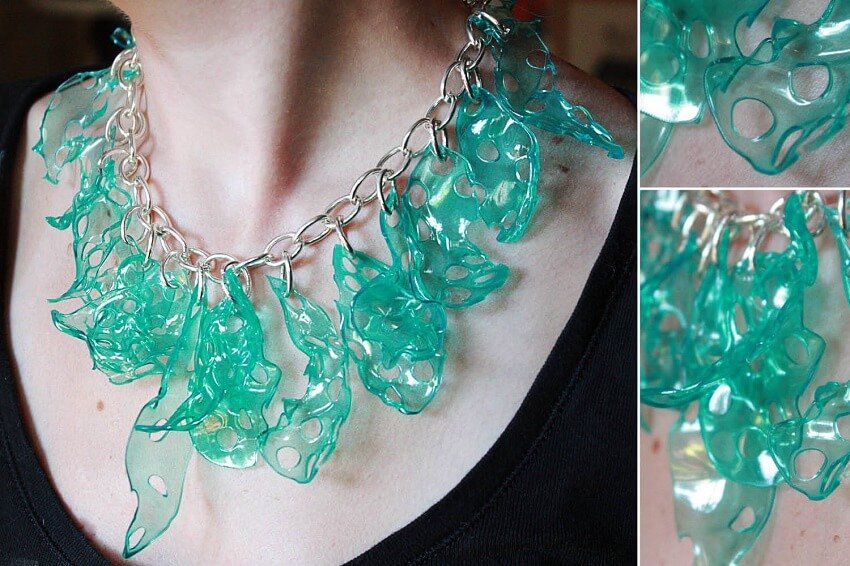 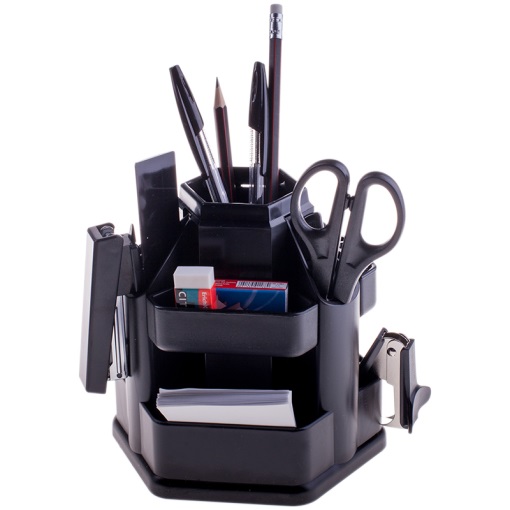 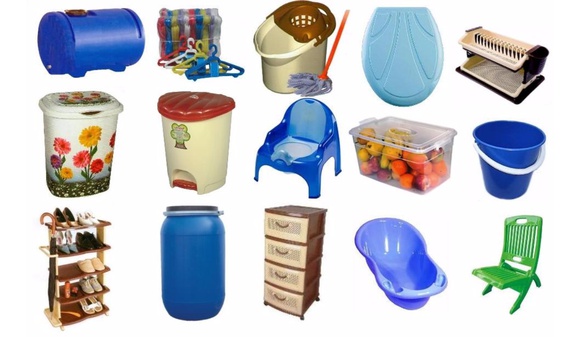 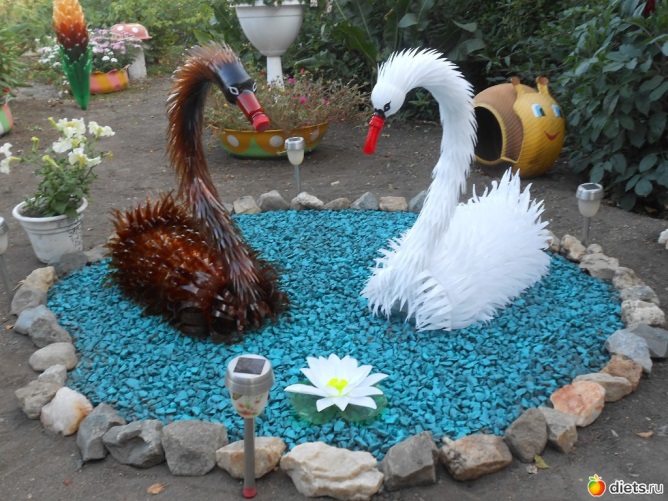